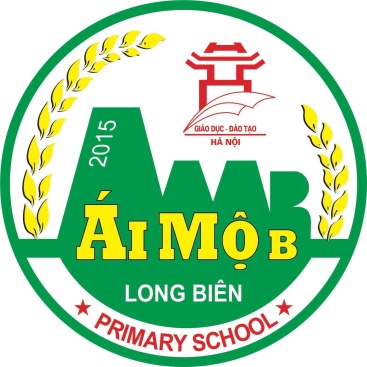 ỦY BAN NHÂN DÂN QUẬN LONG BIÊN
TRƯỜNG TIỂU HỌC ÁI MỘ B
MÔN: HOẠT ĐỘNG TRẢI NGHIỆM
LỚP 2
BÀI: QUÝ TRỌNG ĐỒNG TIỀN
Bài 8: Quý trọng đồng tiền
Lớp:…..
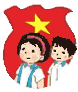 Sinh hoạt dưới cờ
 Nghe chia sẻ chủ đề: Người tiêu dùng thông minh.
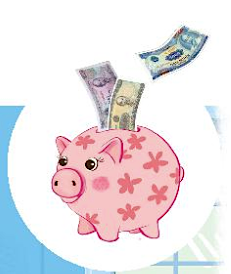 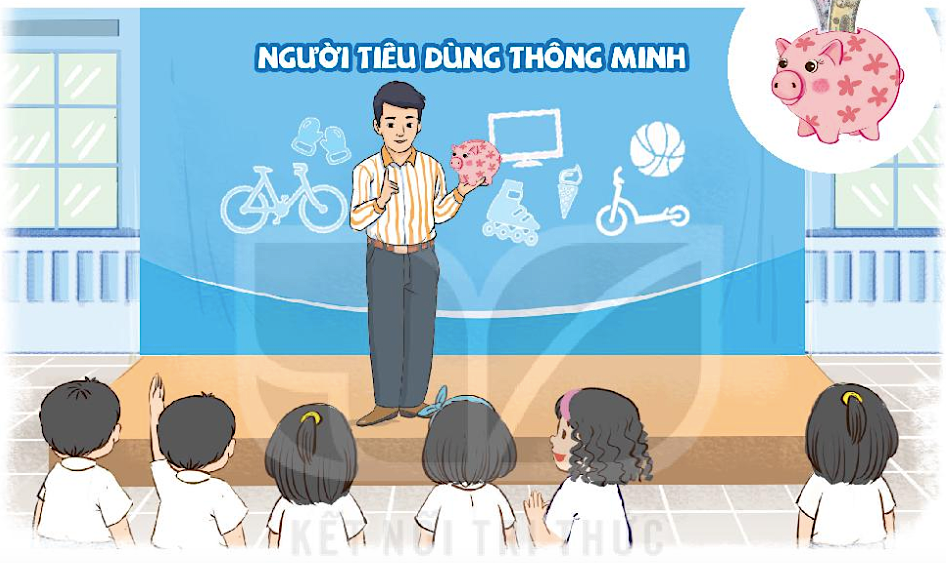 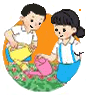 Hoạt động giáo dục theo chủ đề
1. Trò chơi: Nhận biết đồng tiền Việt Nam.
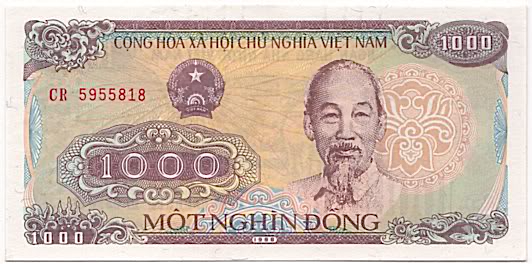 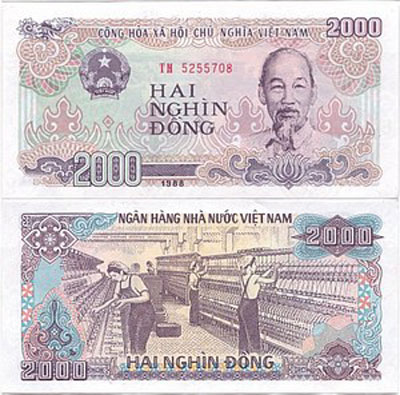 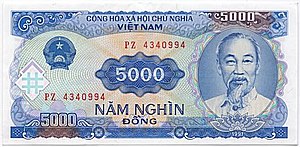 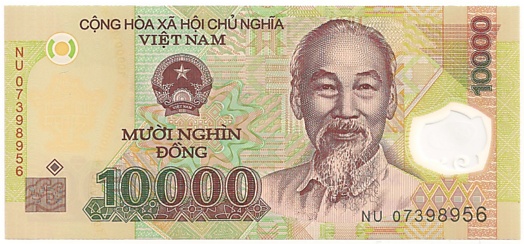 Quan sát và cho biết màu sắc, hình ảnh trên mỗi đồng tiền:
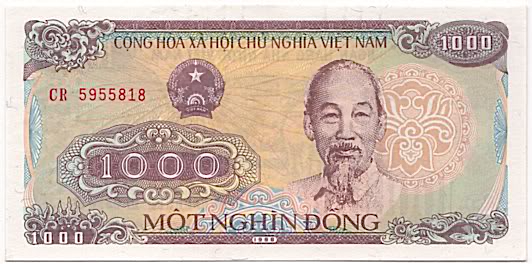 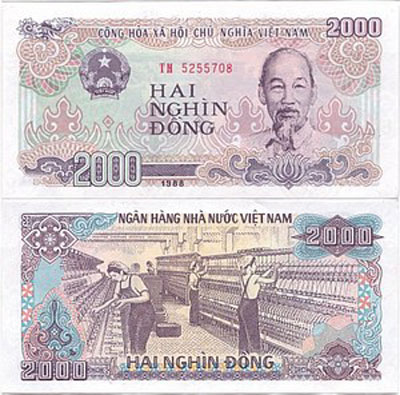 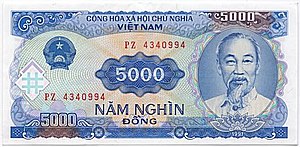 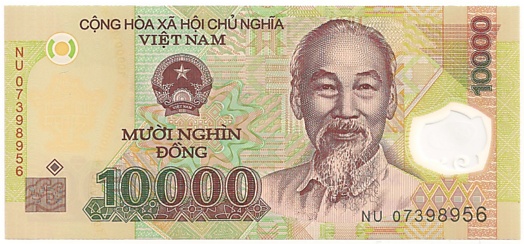 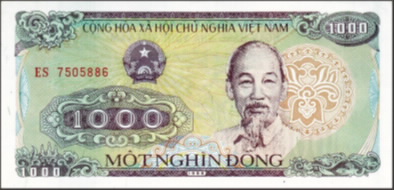 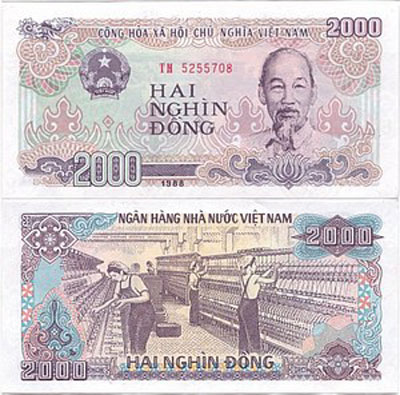 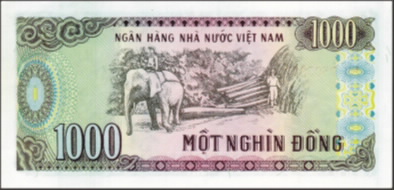 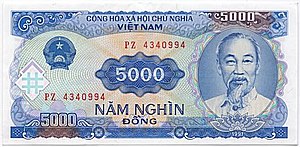 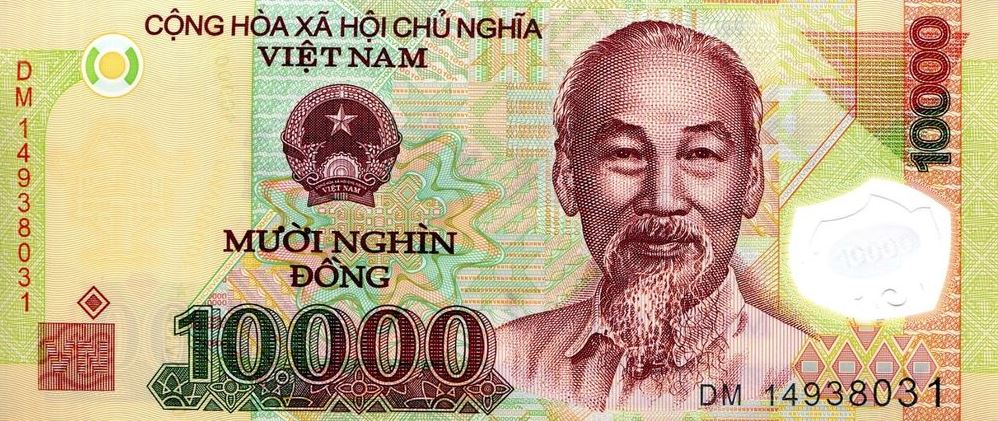 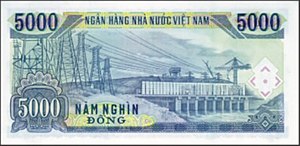 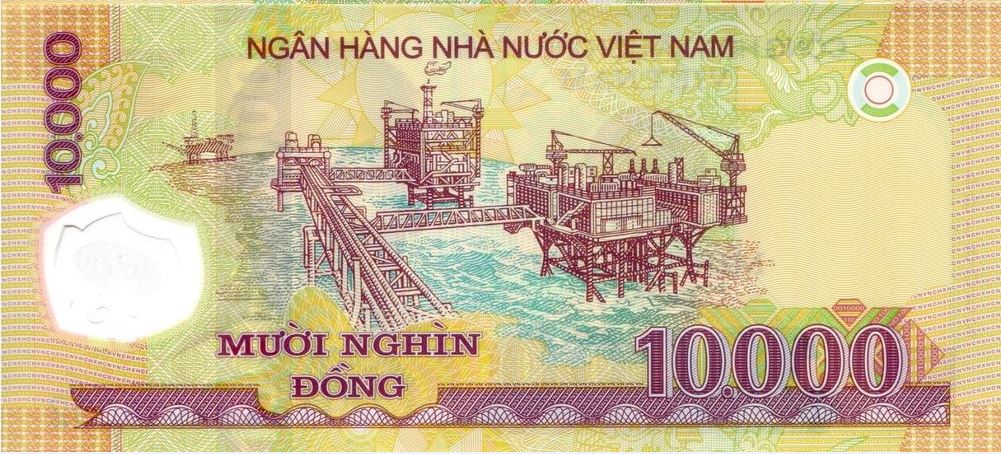 Sự giống và khác nhau giữa các đồng tiền là gì?
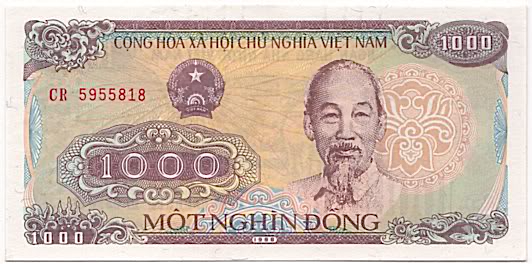 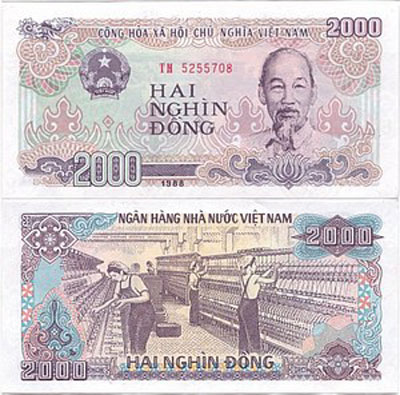 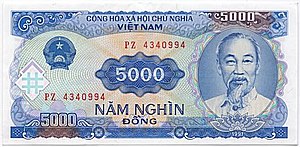 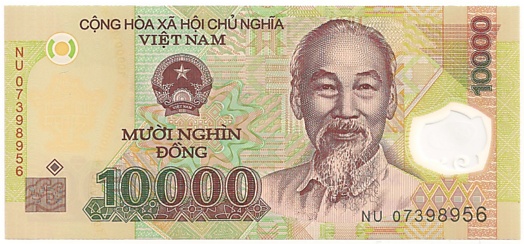 3. Trò chơi: Đi chợ
Sắm vai người mua hàng, người bán hàng.
Dùng thẻ ghi tiền để mua hàng.
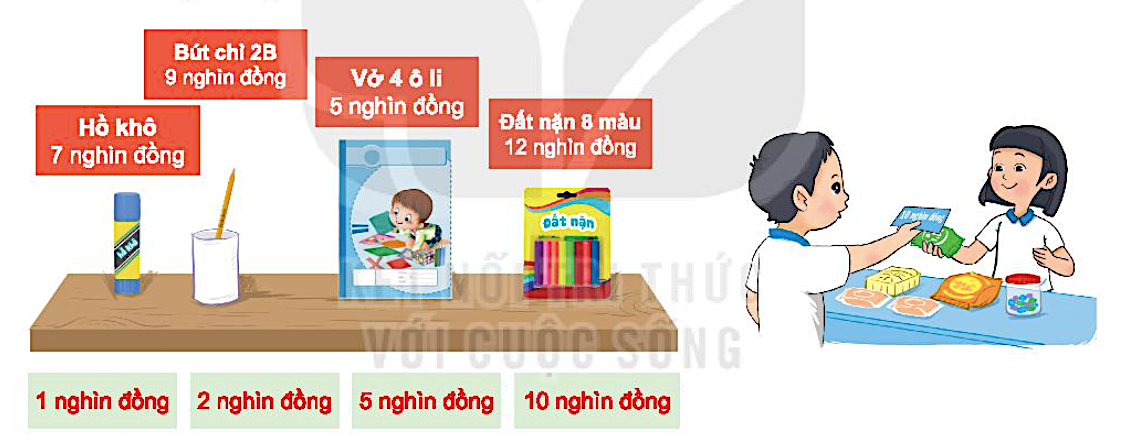 Hoạt động sau giờ học
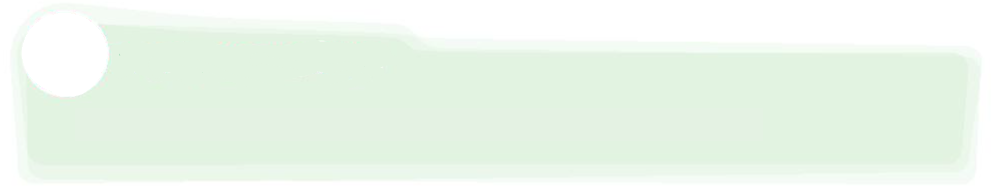 Tìm hiểu thêm các tờ tiền khác ở Việt Nam.
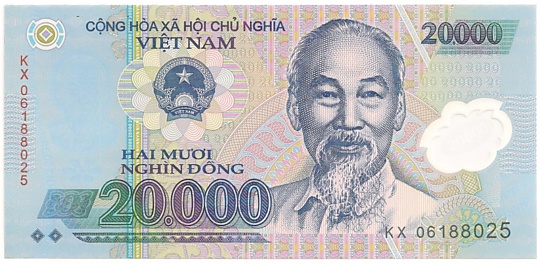 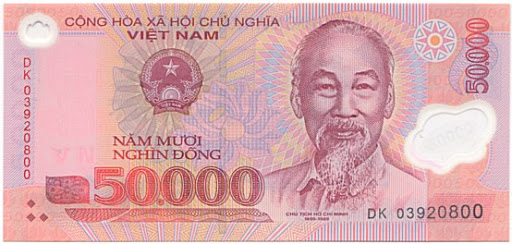 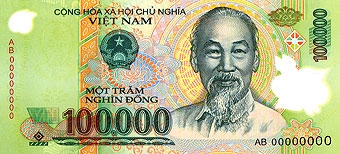 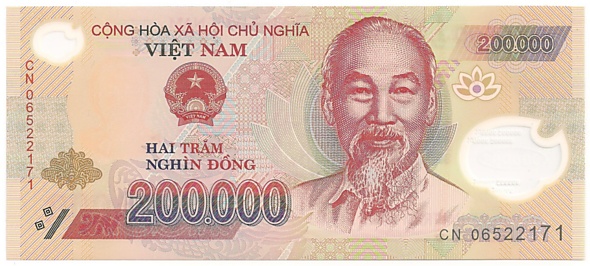 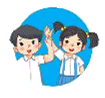 Sinh hoạt lớp
1. Kể về một lần em cùng bố mẹ sử dung tiền để mua sắm.
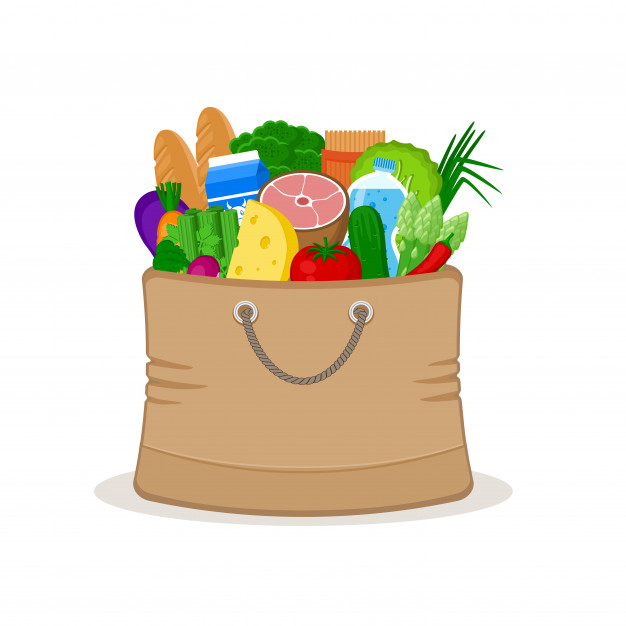 Thời gian, địa điểm mua sắm.
Kể tên những đồ vật đã mua.
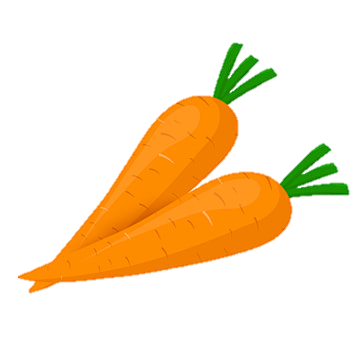 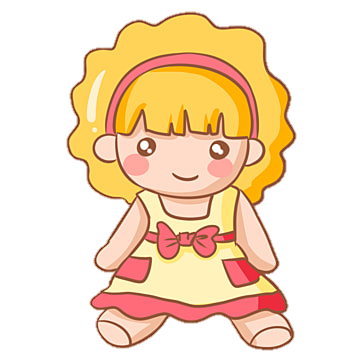 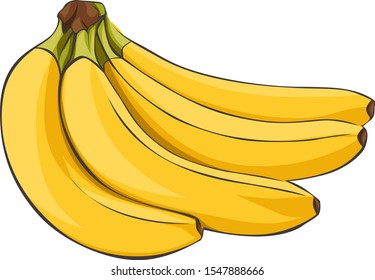 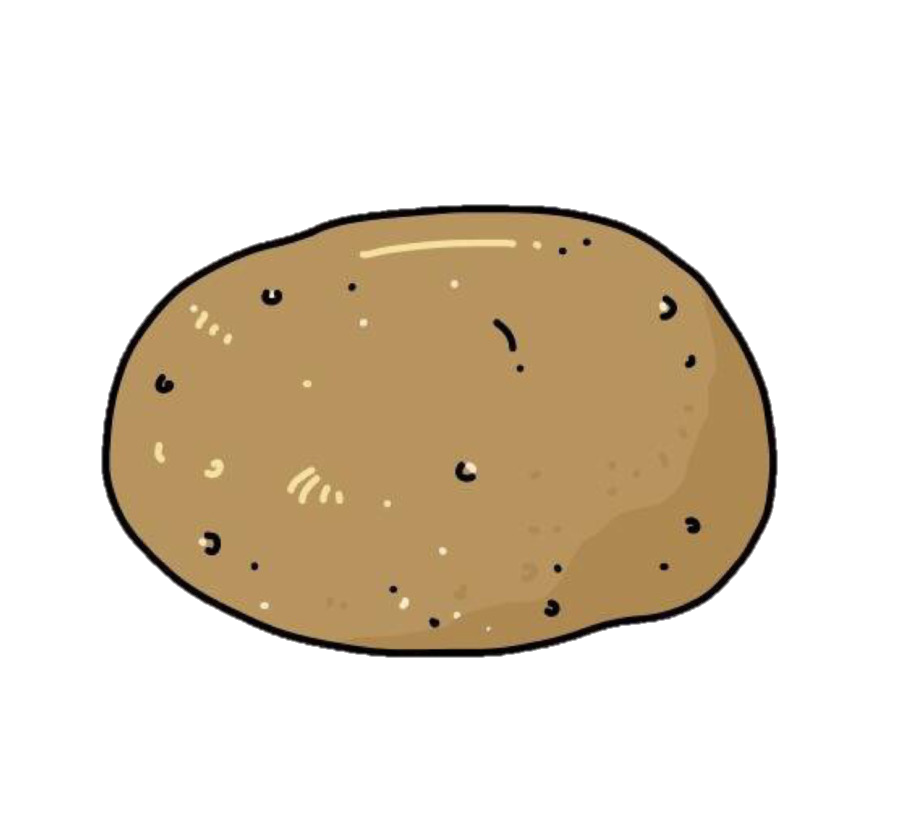 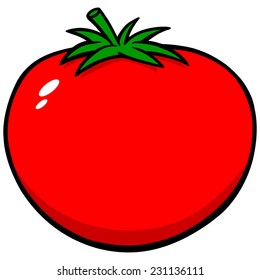 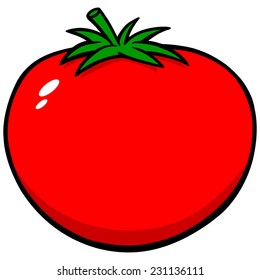 2. Gấp ví đựng tiền:
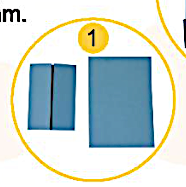 Chuẩn bị giấy và kéo.
Gấp ví theo hướng dẫn.
Trưng bày sản phẩm.
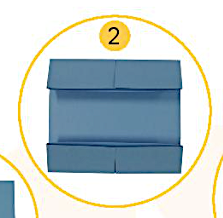 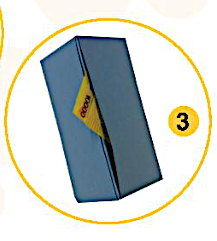 Hoạt động sau giờ học
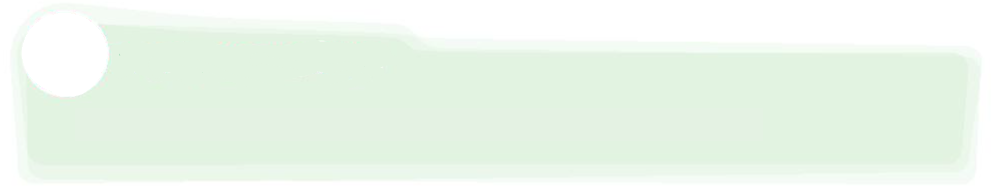 Cùng bố mẹ, người thân đi mua đồ vào dịp cuối tuần.
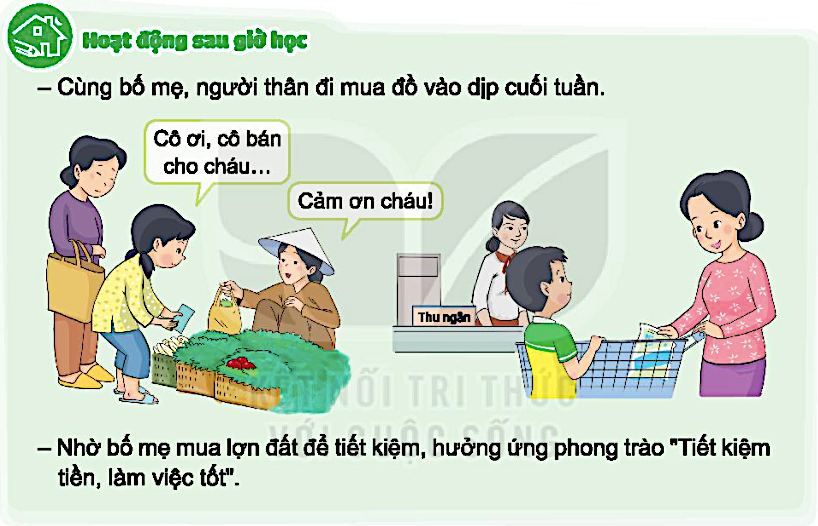 Nhờ bố mẹ mua lợn đất để tiết kiệm, hưởng ứng phong trào “Tiết kiệm tiền, làm việc tốt.”
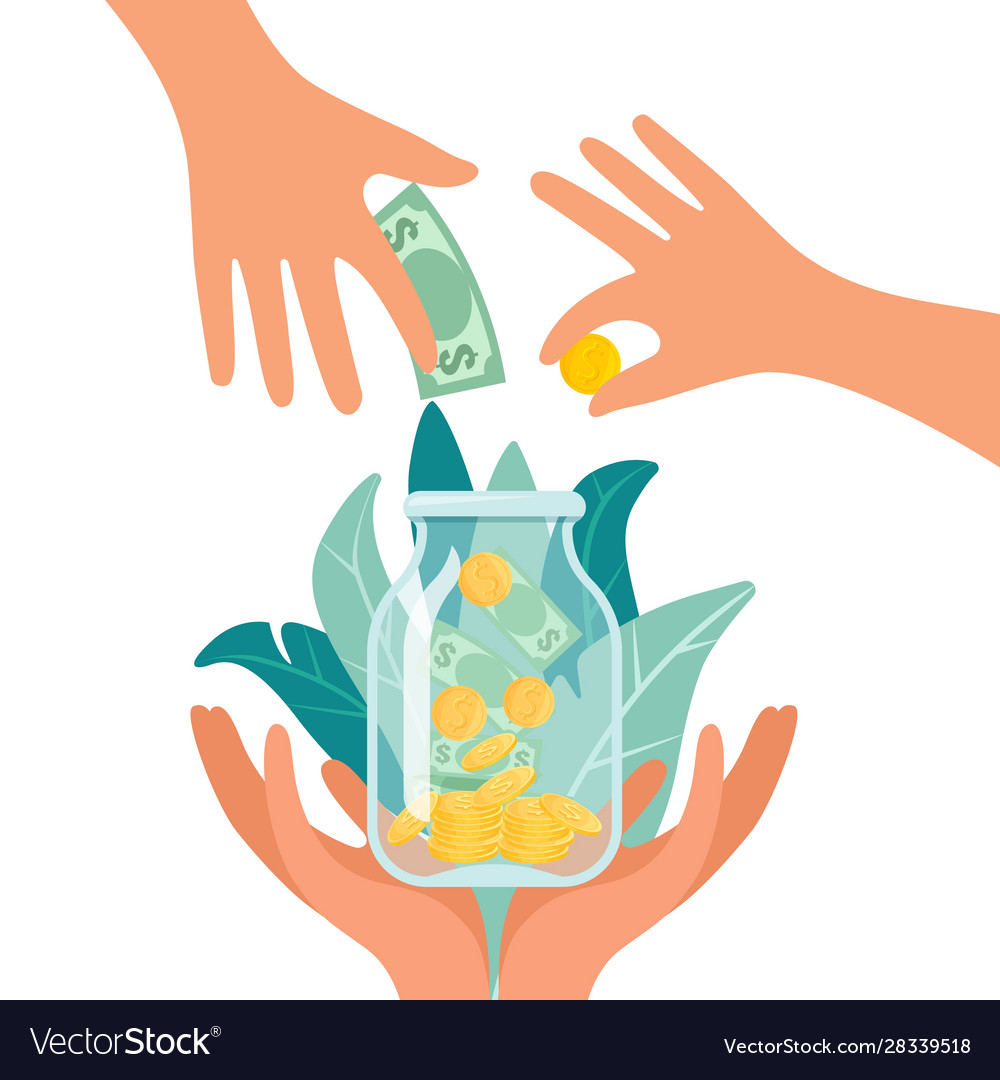 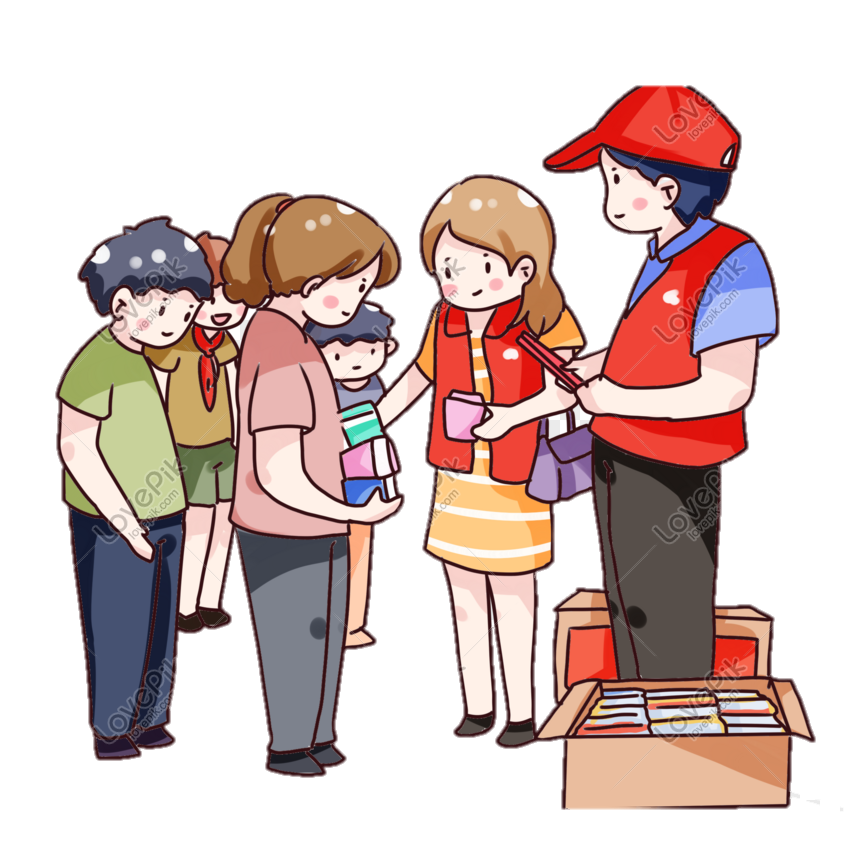 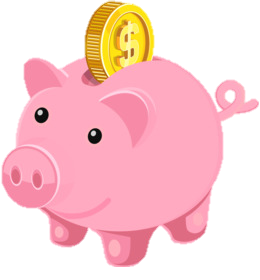 Quyên góp
Chia sẻ
Tiết kiệm
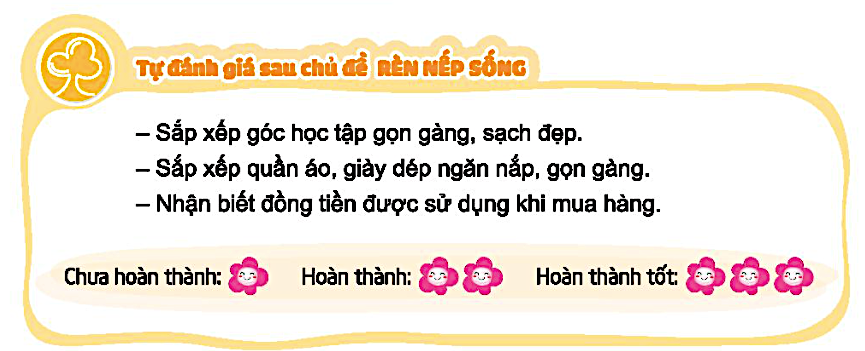